MARKETING                                           YMAR/III. blokŘízení distribuce
PhDr. Ing. Mgr. Renáta Pavlíčková, MBA
Obsah předmětu (bloková výuka)
I. BLOK (téma 1.-3.)
1. Úvod do marketingu (význam a vývoj)
2. Globální marketing 21. století 
     (aktuální trendy)
3. Online marketing


II. BLOK (téma 4.-6.)
4. Trh a marketingové prostředí
5. Marketingový informační systém 
     a CRM
6. Marketingový výzkum
III. BLOK (téma 7.-9.)
7. Marketingový mix + řízení produktu
8. Řízení ceny
9. Řízení distribuce



IV. BLOK (téma 10.-12.)
10. Řízení integrované marketingové 
       komunikace
11. Marketing služeb
12. Etické aspekty marketingu
9. ŘÍZENÍ DISTRIBUCE
Pojem distribuce
Marketingové toky
Funkce distribuce
Cíle distribuce
Formy distribuce
Rozhodování o distribuci
Distribuční strategie
Distribuční politiky
Distribuční kanál (DK)
Funkce DK
Faktory ovlivňující DK
Postup projektování struktury DK
Motivace a hodnocení DK
Účastníci DK
Hlavní distributoři 
Organizace prodeje
e-Commerce
Fyzická distribuce
Distribuční analýzy
Distribuce
proces, kterým se zboží nebo služba dostává ke správnému zákazníkovi, na správné místo, ve správném množství, stavu a  čase
jako součást marketingového mixu znamená umístění zboží na trhu nebo trzích
představuje celý komplex činností zaměřených na výběr kanálu prodejen, a všechny procesy spjaté s pohybem výrobků od výrobce ke konečnému spotřebiteli
zahrnuje soubor postupů a operací, jejichž prostřednictvím se výrobek dostává postupně z místa svého vzniku do místa svého určení, kde bude spotřebován nebo užit
Cíle distribuce
najít nejefektivnější prodejní cestu pro vlastní výrobky
dostupnost produktu ve správném typu obchodní jednotky
posílit prodej
dosáhnout dané úrovně služeb
minimalizovat náklady na systém
zabezpečit rychlou a přesnou informační zpětnou vazbu
Marketingové toky
fyzický
vlastnictví
platby
informace
komunikace
Formy distribuce
nákup a prodej zboží a převzetí rizik
skladování, třídění, balení
jednání o podmínkách dodávky
doprava ve správný čas na správné místo
sběr informací o zákaznících a konkurentech
Formy (úrovně) distribučních cest
úroveň distribučních cest je počet prostředníků, kteří vyvíjejí aktivity s cílem dopravit výrobky co nejdříve kupujícímu
distribuční cesty lze popsat podle počtu úrovní, které obsahují
každý prostředník, který provádí určité funkce v rámci distribuce, představuje určitou úroveň distribuční cesty (součástí je také výrobce a konečný spotřebitel)
8
Formy distribuce
přímá
mezi výrobcem a spotřebitelem není žádný distribuční mezičlánek
B2B – suroviny, materiály, výrobky ve velkých množstvích, výrobky velkým odběratelům
B2C – služby, zboží na zakázku, výrobky rychle podléhající zkáze
nepřímá
mezi výrobcem a spotřebitelem je jeden nebo více distribučních mezičlánků
B2B – menší a velmi malá množství, velký počet rozptýlených odběratelů, nenákladné výrobky
B2C – běžně dostupné zboží
Tradiční způsob distribuce
výrobce
velkoobchod
maloobchod
spotřebitel
10
Rozhodování o distribuci
distribuční strategie
distribuční politika
distribuční kanály (DK)
organizace prodeje
výběr, motivování a kontrola prodejních článků
organizace vnější a vnitřní služby
logistika
Funkce distribučních cest
distribuční cesty zajišťují přesun zboží a služeb k zákazníkům
překonávají tak hlavní časové, místní a vlastnické rozdíly, které oddělují zboží a služby od těch kteří je požadují
12
Funkce distribučních cest
1) informace (výzkum trhu a další poznatky o účastnících a faktorech marketingového prostředí)
2) podpora prodeje (tvorba a šíření informací o nabídkách, které mají přilákat zákazníky)
3) kontakt (nalézání potenciálních zákazníků a komunikace s nimi)
4) nabídka (přizpůsobení nabídky podle potřeb zákazníků)
5) jednání (dosažení dohody o ceně a dalších podmínkách nabídky, tak, aby koupě mohla být dokončena)
6) fyzická distribuce (doprava a skladování zboží) 
7) financování (získávání a používání zdrojů, které pokrývají náklady distribuce)
8) převzetí rizika (převzetí rizika spojeného s fungováním distribučního článku)
13
Distribuční strategie (I.)
strategie tahu (pull strategie)
distribuce je vyvolána působením komunikačních aktivit na zákazníka a ten na základě informací o existenci zboží žádá o konkrétní nabídku u jednotlivých obchodníků
strategie tlaku (push strategie)
předpokládá aktivní účast samotných distribučních článků na distribuci a komunikaci v oblasti daného zboží
v podnikové praxi bývají tyto strategie využívány současně, přičemž jedna z nich má dominantní roli
Distribuční strategie (II.)
strategie přizpůsobení
výrobce volí cesty, které jsou v daném oboru a teritoriu obvyklé nebo osvědčené

konfliktní strategie
výrobce usiluje o vedení v distribučním kanálu

strategie kooperace
realizace rozdílných představ cílů výrobce a obchodu s jednotícím využitím systémů pro oba partnery

strategie úhybná
výrobce hledá jiné distribuční články, aby nemusel respektovat podmínky velkých obchodníků
Distribuční strategie (III.)
intenzivní strategie
prodej prostřednictvím husté sítě prodejen zcela pokrývající určitý trh

selektivní strategie
výběr distributorů, kteří podporují prodej

exkluzivní strategie
velmi omezený počet prodejců
1) Intenzivní distribuce
distribuce výrobků prostřednictvím co největšího počtu obchodů
volí ji především výrobci zboží každodenní spotřeby
snaha o umístění výrobků do maximálně možného počtu obchodů
výrobky musí být k dispozici kdekoliv a kdykoliv (Coca-Cola)
17
2) Výběrová (selektivní) distribuce
použití více nebo jednoho (ale méně než všech) prostředníků, kteří jsou schopni nabízet výrobky dané firmy
např. televizory, nábytek, drobné spotřebiče
prodej výrobků prostřednictvím dealerských sítí a vybraných velkých maloobchodů (Whirlpool)
dobré pracovní vztahy s vybranými prostředníky
vyšší prodejní úsilí
dobré pokrytí trhu
vyšší kontrola a nižší náklady než u intenzivní distribuce
18
3) Výhradní distribuce
poskytnutí výhradního práva (exkluzivity) na distribuci výrobku v daném teritoriu omezenému počtu prostředníků
např. nové automobily, prestižní značky oděvů
intenzivnější prodejní úsilí distributora
podpora prodeje, další služby, image
19
Faktory ovlivňující výběr DK
charakteristika zákazníka
charakteristika trhu
charakteristika výrobku
charakteristika samotného distribučního kanálu
charakteristika konkurence
zdroje firmy
požadavky a možnosti kontroly podmínek prodeje
Postup projektování struktury DK
analýza přání zákazníků
konkretizace cílů distribuce
tvorba alternativ DK
vyhodnocení DK
výběr nejlepší varianty DK
realizace DK
kontrola funkčnosti
Účastníci DK
výrobci
těžební průmysl
prvovýrobci
zpracovatelé
distributoři
velkoobchod (VO)
maloobchod (MO)
agenti
podpůrné organizace
reklamní agentury
pojišťovny
banky
Formy distribučního kanálu
obchodní 
umožňuje směnu zboží mezi výrobcem a zákazníkem, která by jinak nebyla možná nebo byla komplikovaná

podpůrná
může vytvářet finanční zdroje umožňující nákup zboží ze strany zákazníka

logistická
naplnění typických logistických činností v rámci distribučních kanálů
Doprava
kamionová doprava
železniční doprava
lodní doprava
potrubní doprava
letecká doprava
kombinovaná doprava (umožňuje rozsáhlá kontejnerizace)
24
Hlavní distributoři
velkoobchod
podnik, který nakupuje ve velkém, a ve velkém také prodává výrobním podnikům, VO a MO, pohostinským zařízením a drobným výrobcům

maloobchod
podnik zahrnující nákup zboží od VO nebo od výrobce a jeho prodej
Organizace prodeje
horizontální distribuční systémy
dvě nebo více firem na stejné úrovni se spojí s cílem využít novou marketingovou příležitost

integrované distribuční systémy
synergické efekty vznikají přidáváním dalších distribučních kanálů
jak pro výrobce, tak pro prodejce platí, že vzájemně respektují strategie a taktiky kooperujících účastníků distribučního systému
Organizace prodeje
konvenční distribuční systémy
výrobci, VO maloobchodníci fungují nezávisle

vertikální distribuční systémy
výrobci, VO a maloobchodníci fungují jako ucelený systém, jeden člen systému vlastní ostatní, má s nimi uzavřené smlouvy nebo nad nimi má moc a je schopen si vynutit jejich spolupráci
korporátní
administrovaný
smluvní
Fyzická distribuce
plánování, implementace a kontrola fyzického toku materiálů a konečných produktů od místa vzniku k místu užití tak, aby potřeby zákazníka byly se ziskem naplněny
činnosti
získávání a zpracování objednávek zákazníka
vyskladnění výrobků
manipulace s finálním výrobkem
doprava finálního výrobku
zabezpečení náhradních dílů
E-Commerce
prodej prostřednictvím online kanálů
čistě online společnosti
hybridní společnosti
B2B e-Commerce
Distribuční analýzy
analýzy vhodné intenzity distribuce
analýzy distribuční cesty
analýzy účastníků distribuce
analýzy míst prodeje
Motivace a hodnocení DK
motivace
pozitivní
negativní

hodnocení
kvantitativní
kvalitativní
Motivování členů distribuční cesty
prostřednící i zprostředkovatelé musí být neustále motivováni
školení, dohled, pochvala, analýza výkonu, předností a nedostatků každého člena
pozitivní motivace: vyšší marže, speciální obchodní příležitosti, prémie, náhrady, prodejní soutěže
negativní motivace (zde může být účinná): hrozba snížení marže, zpomalení dodávek, úplné ukončení spolupráce
32
.
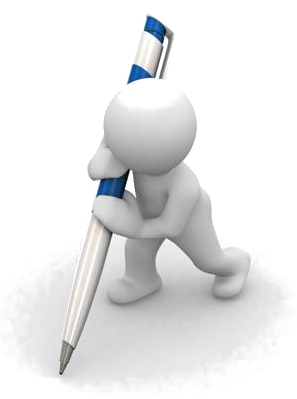 Děkuji za pozornost 
a těším se na příště.